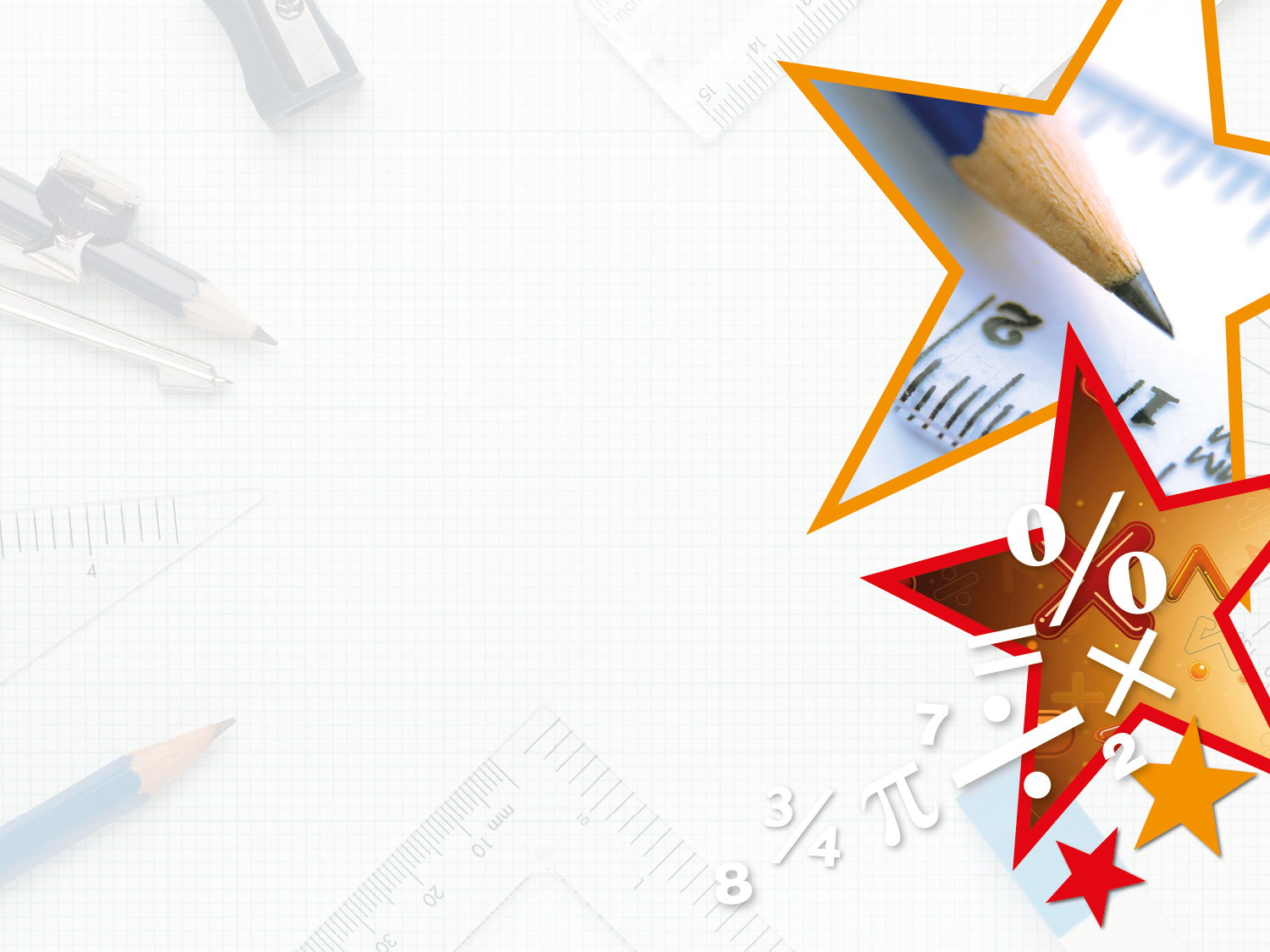 Year 4 – Summer Block 5 – Properties of Shape



WALT: understand lines of Symmetry
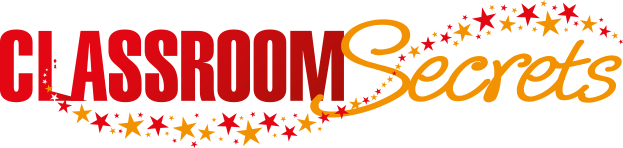 © Classroom Secrets Limited 2018
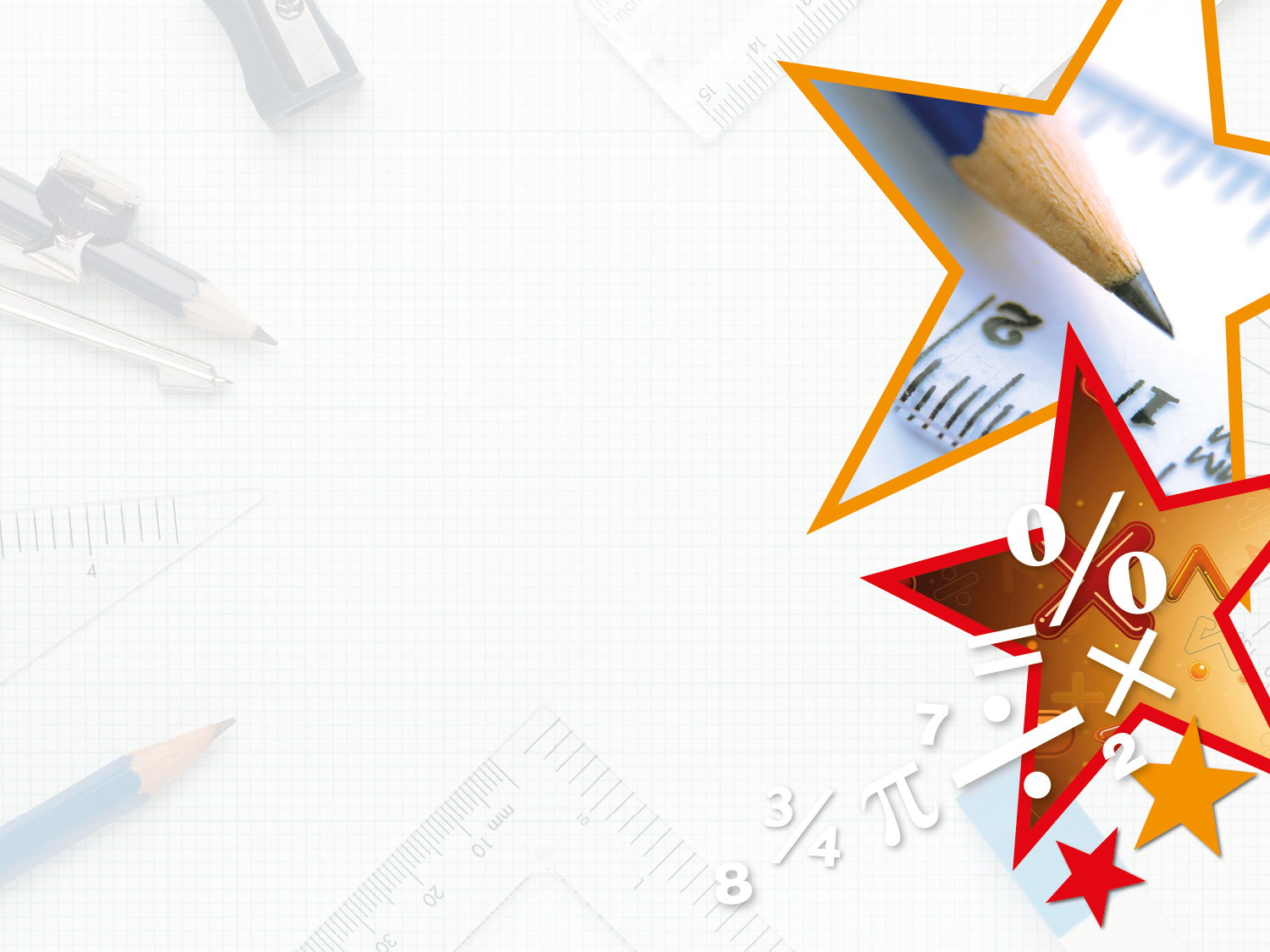 Introduction

What is symmetry? What does it mean if something is symmetrical?


Something is symmetrical when it is the same on both sides. A shape has symmetry if a central dividing line (a mirror line) can be drawn on it, to show that both sides of the shape are exactly the same.
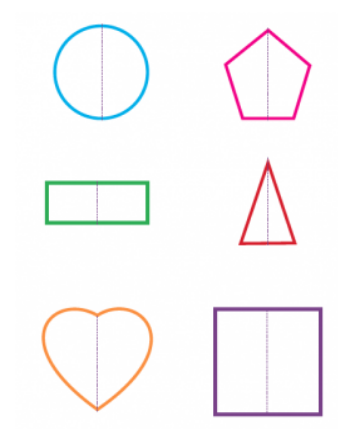 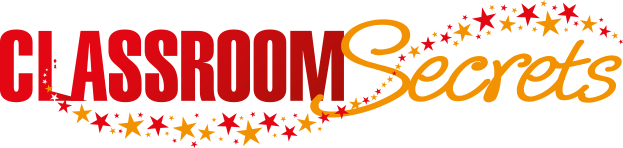 © Classroom Secrets Limited 2018
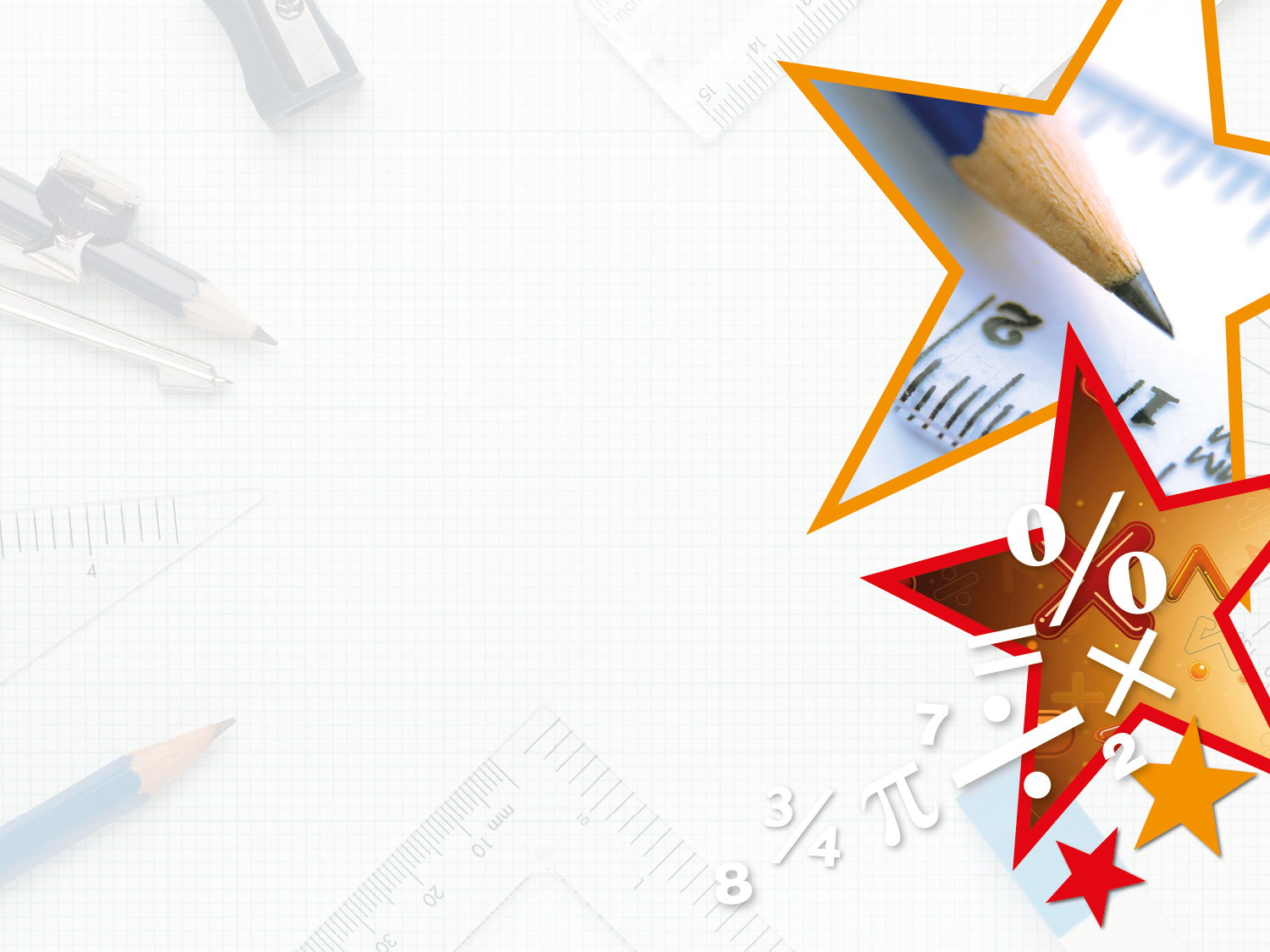 Introduction

Which of the following shapes have more than one line of symmetry?
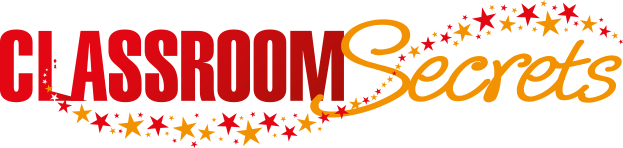 © Classroom Secrets Limited 2018
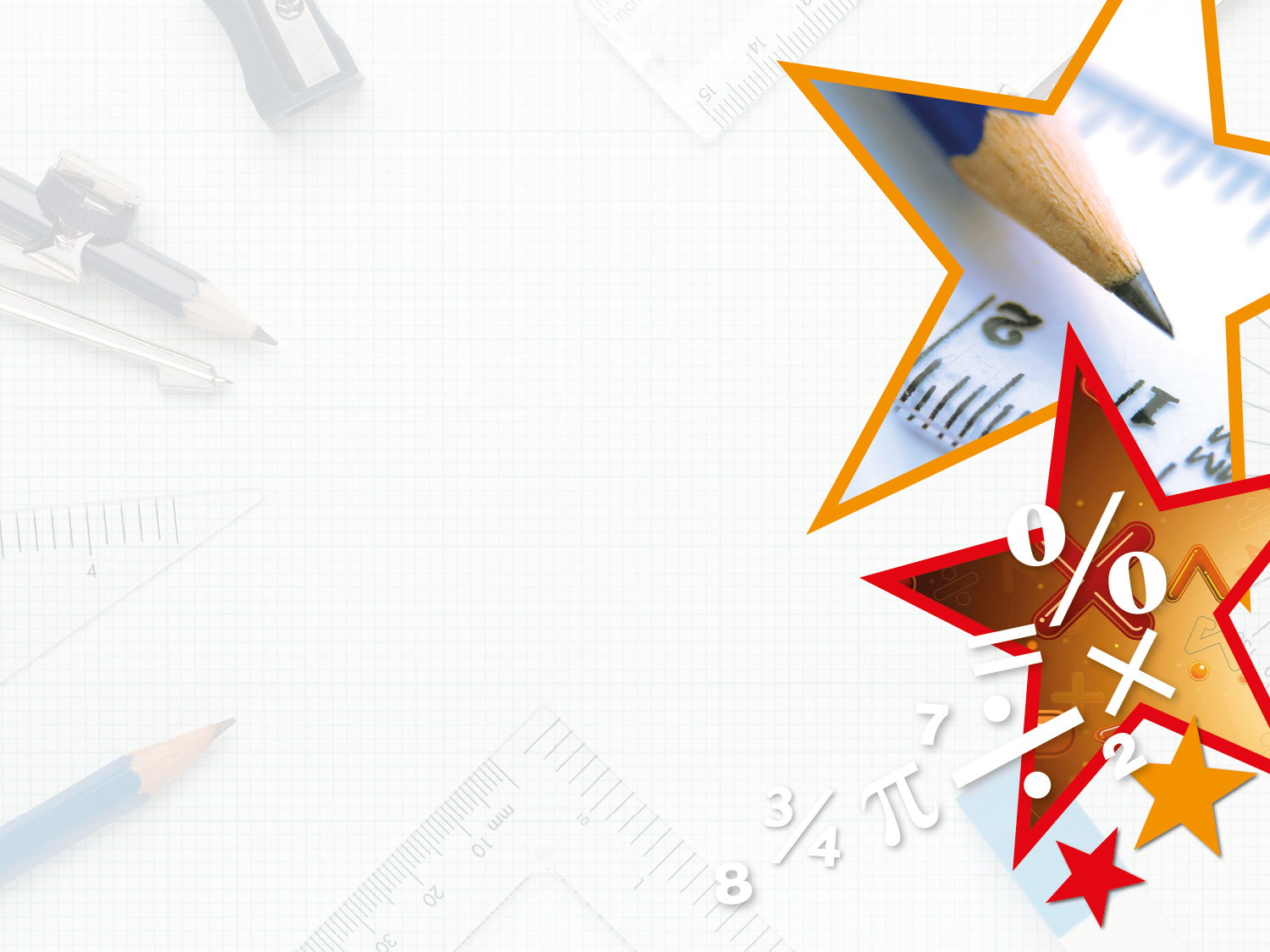 Introduction

Which of the following shapes have more than one line of symmetry?
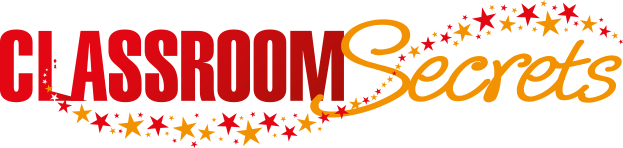 © Classroom Secrets Limited 2018
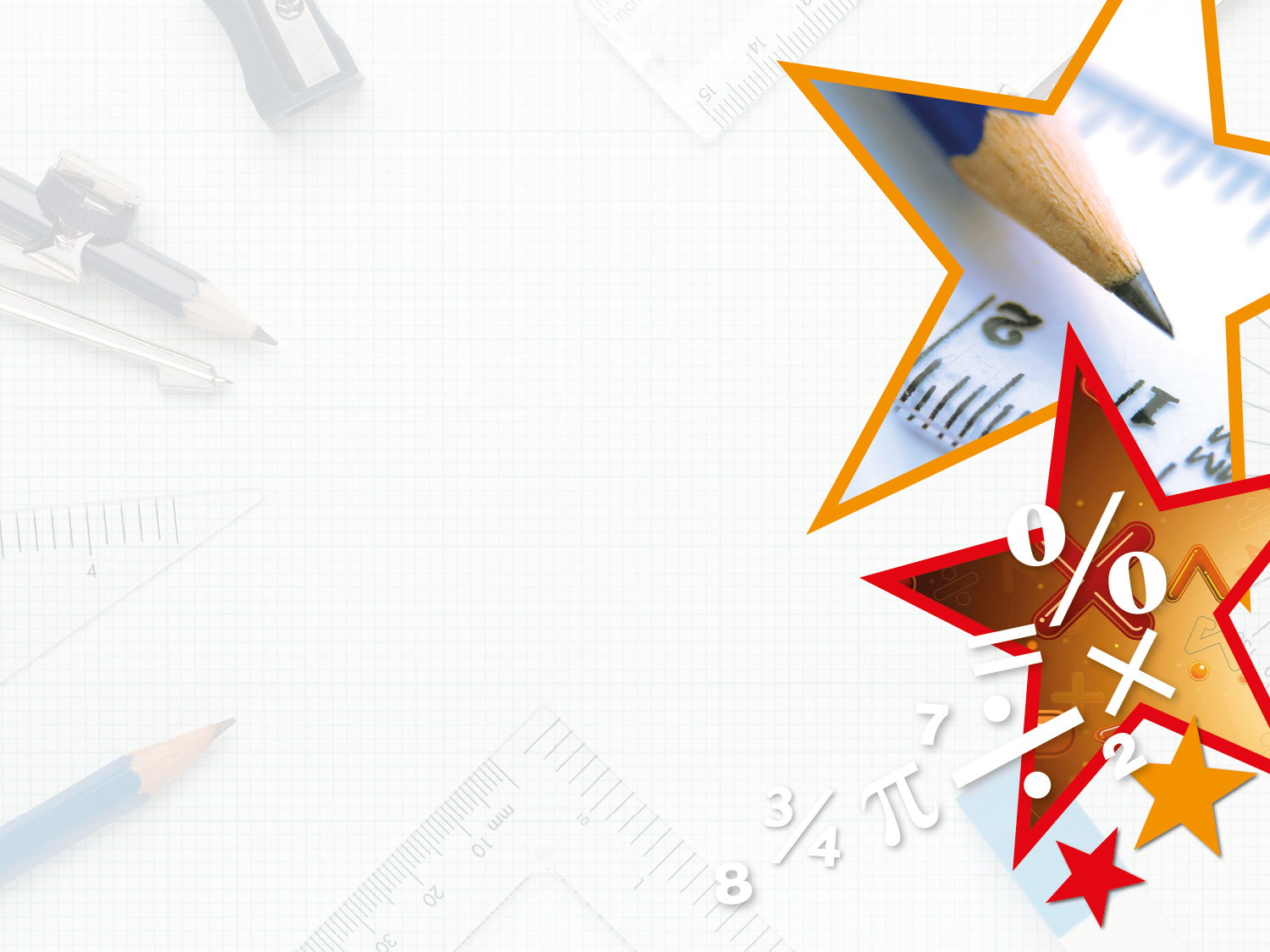 Varied Fluency 1

Which shape has the correct lines of symmetry marked?
A
B
C
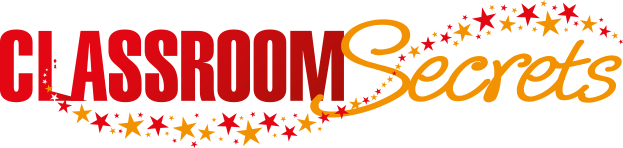 © Classroom Secrets Limited 2018
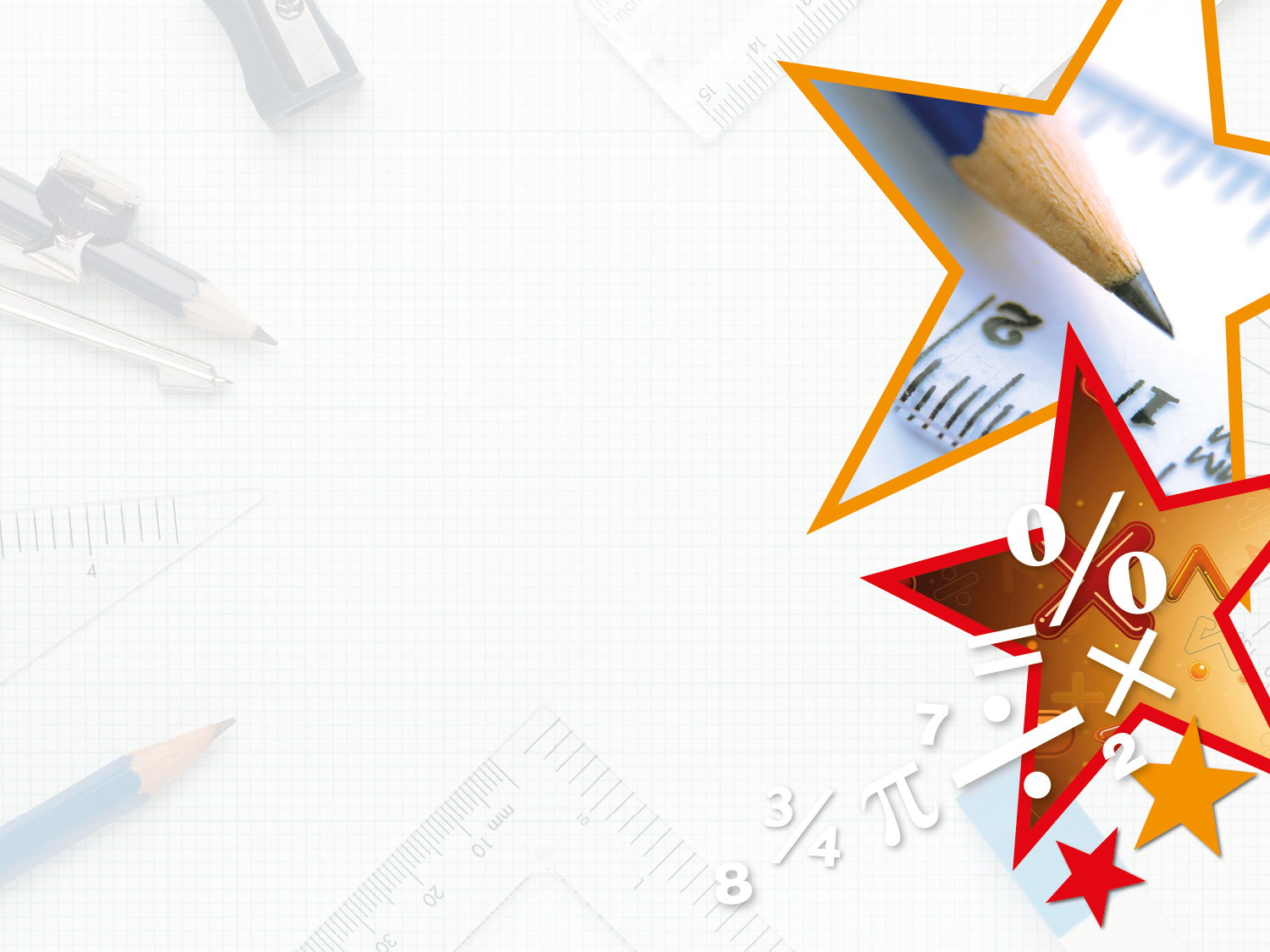 Varied Fluency 1

Which shape has the correct lines of symmetry marked?













Shape A
A
B
C
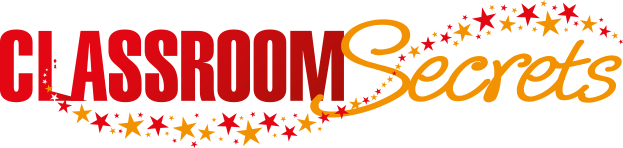 © Classroom Secrets Limited 2018
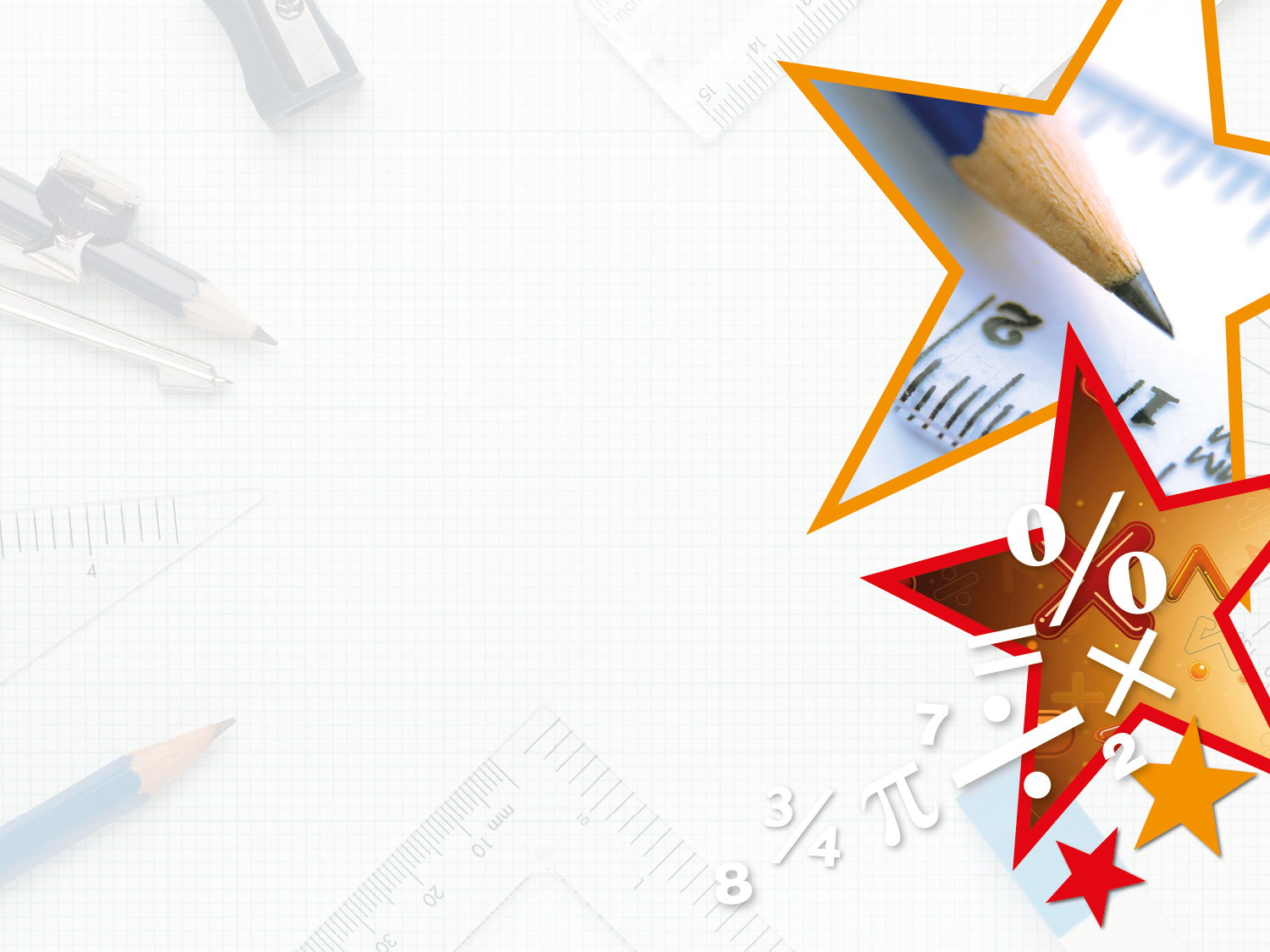 Varied Fluency 2

Match the halves which go together to make symmetrical shapes.
B
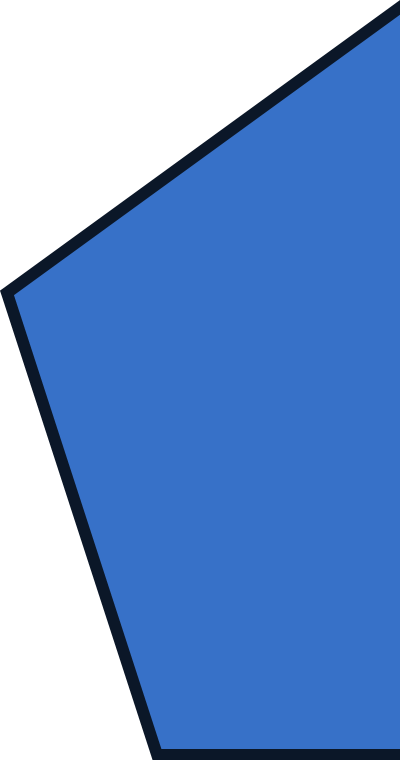 C
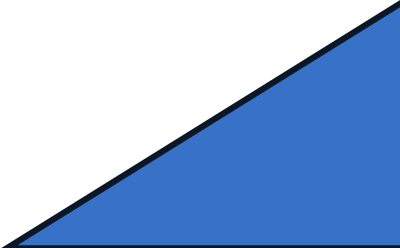 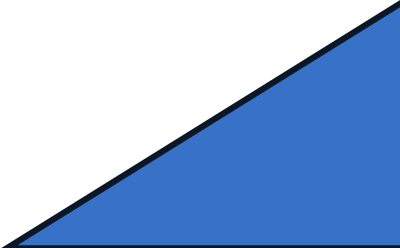 A
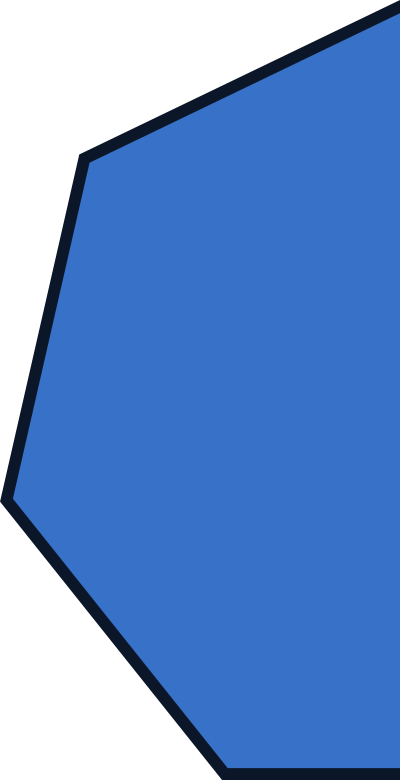 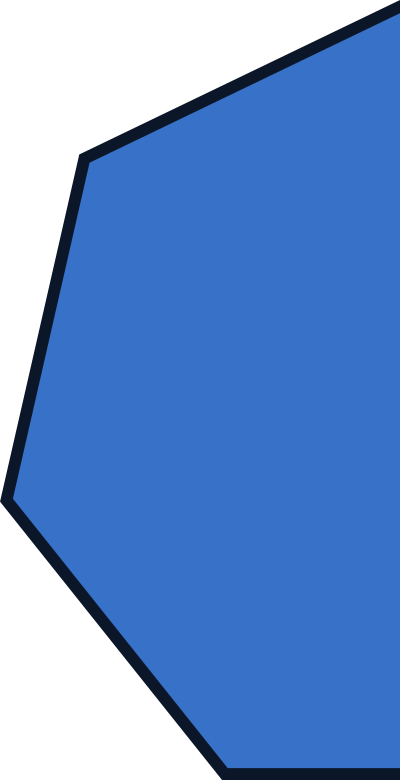 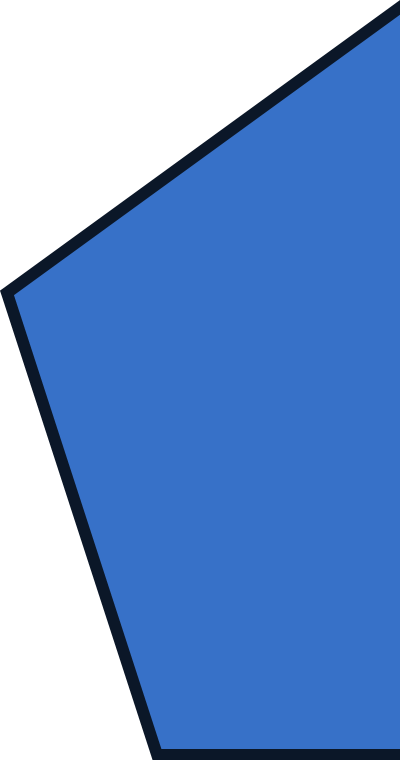 D
F
E
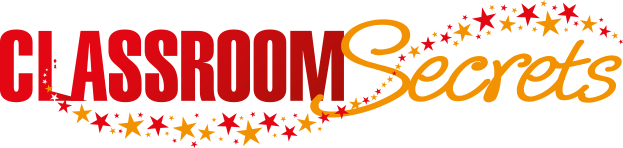 © Classroom Secrets Limited 2018
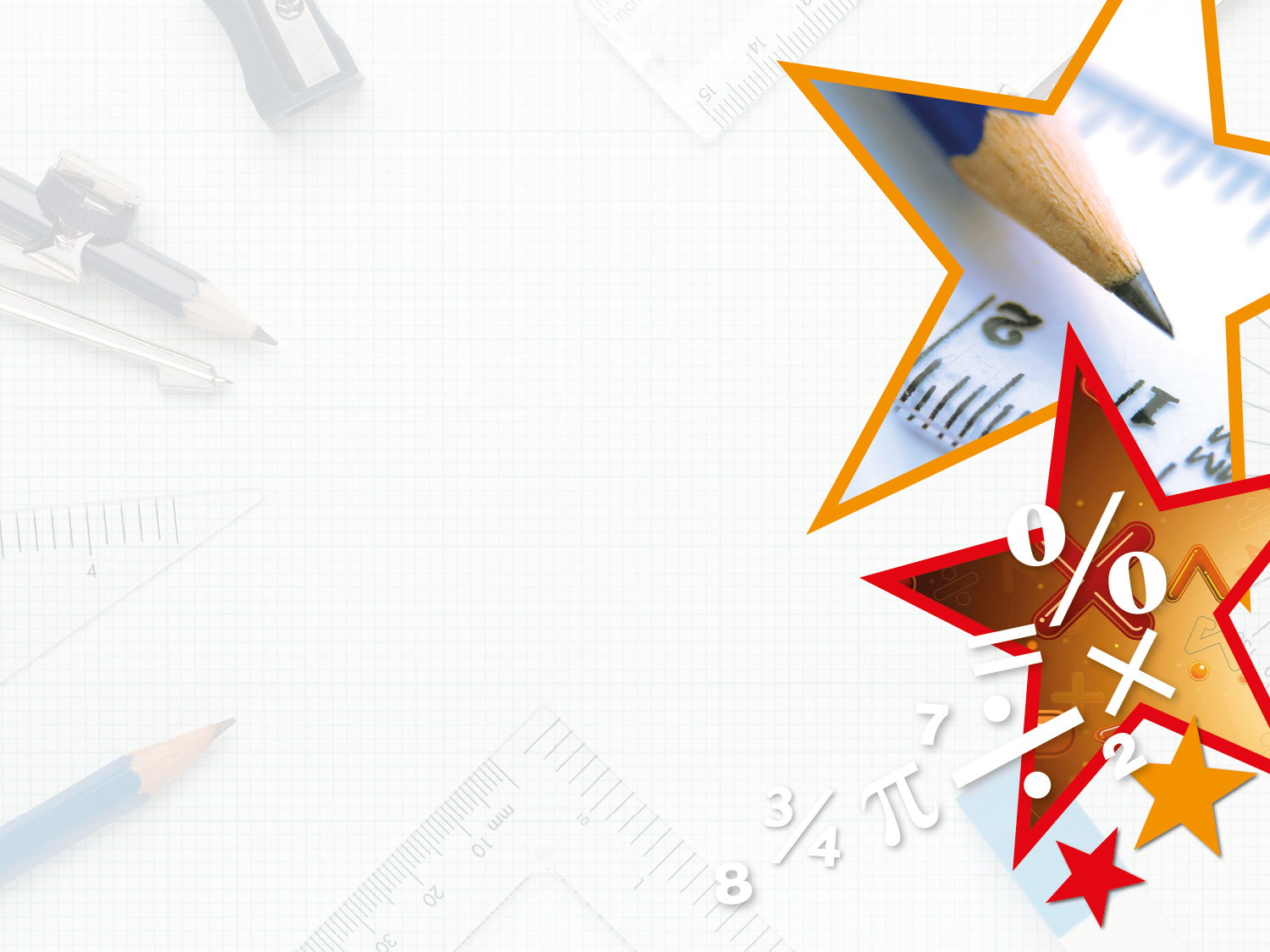 Varied Fluency 2

Match the halves which go together to make symmetrical shapes.














A and C; B and D; E and F
B
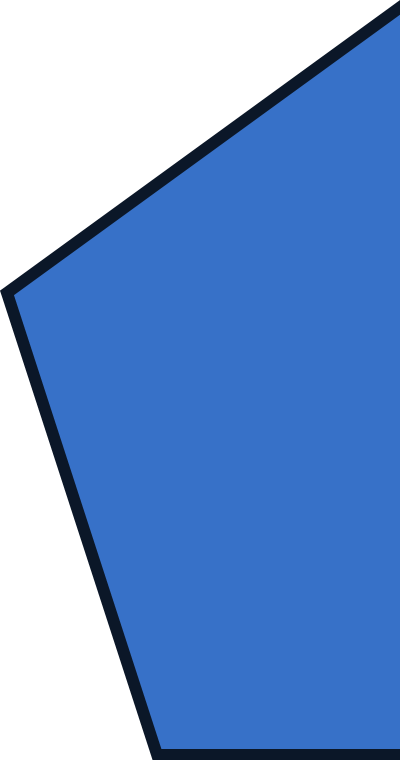 C
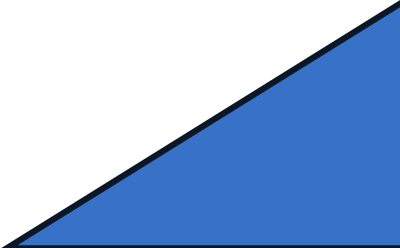 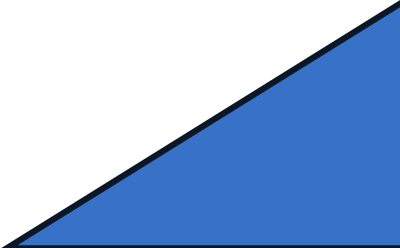 A
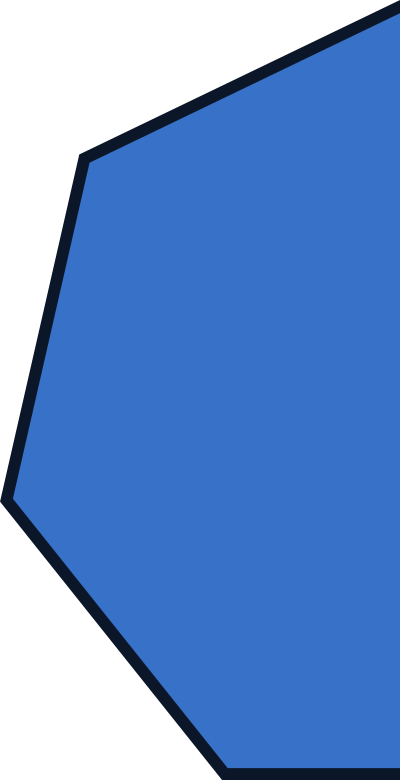 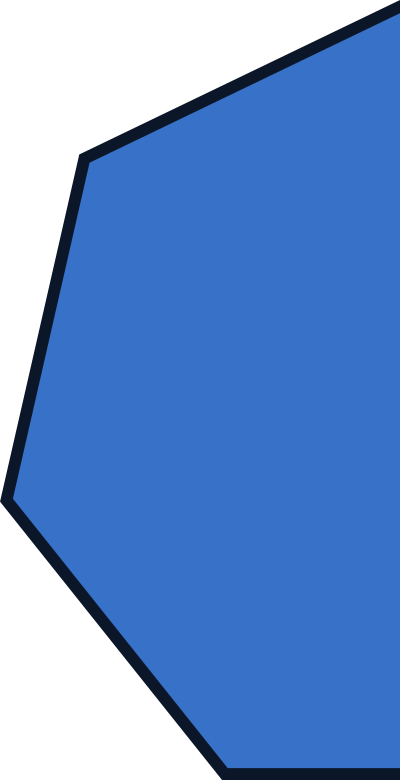 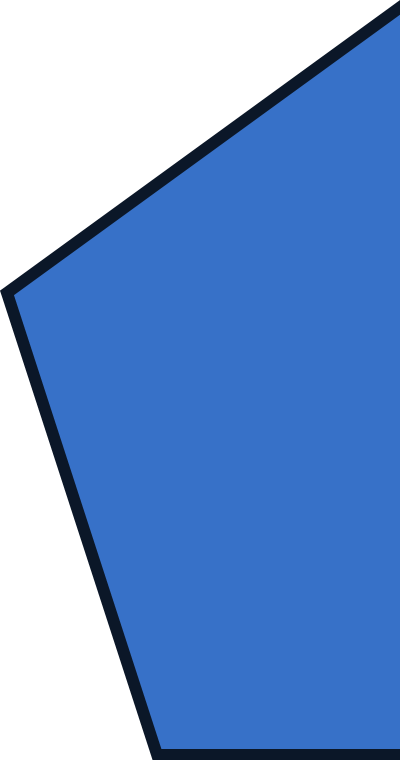 D
F
E
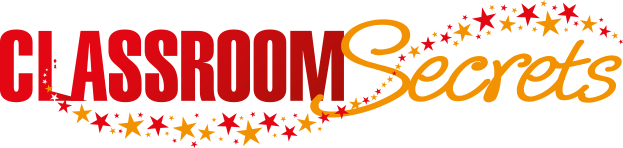 © Classroom Secrets Limited 2018
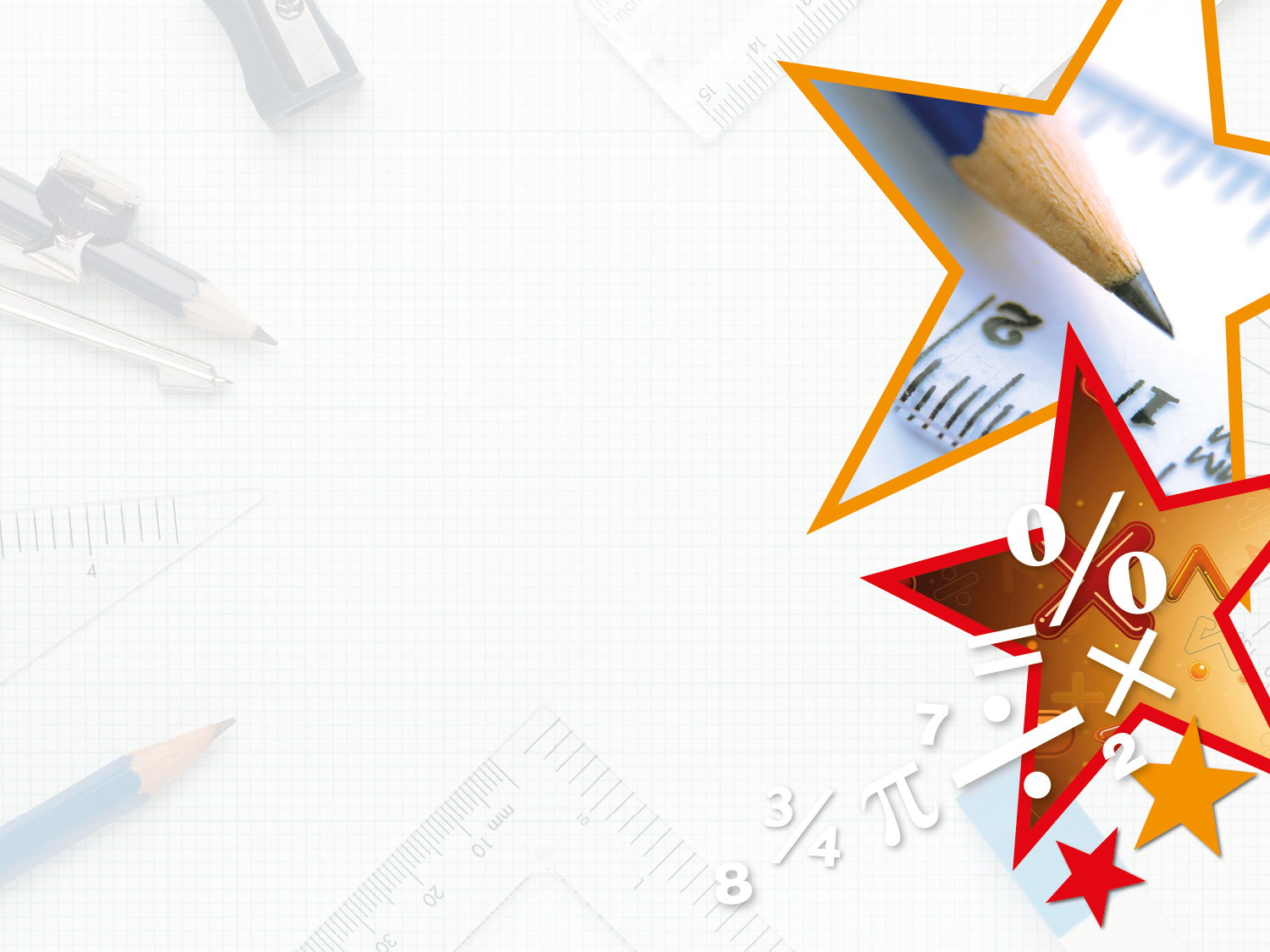 Varied Fluency 3

Pair the lines of symmetry with the shapes they match.
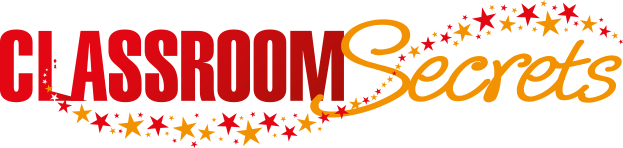 © Classroom Secrets Limited 2018
B
A
C
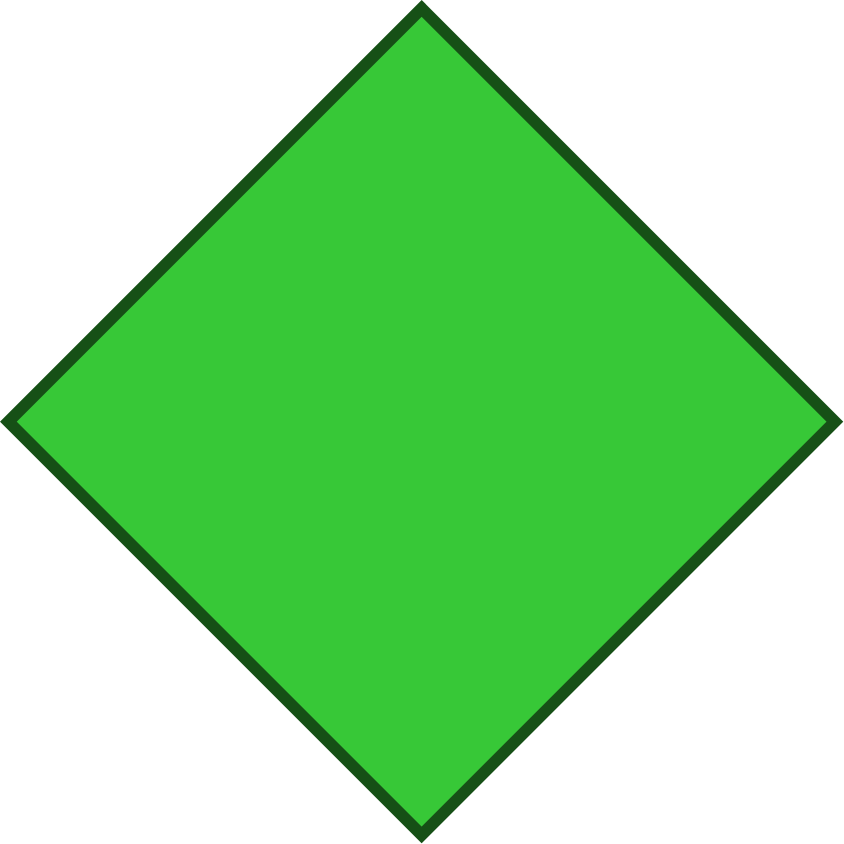 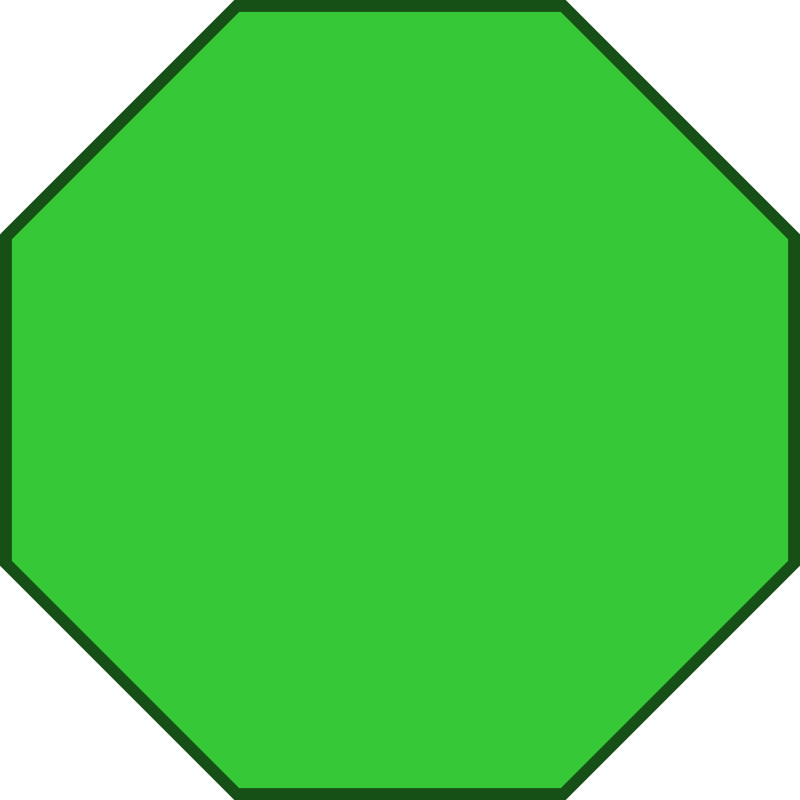 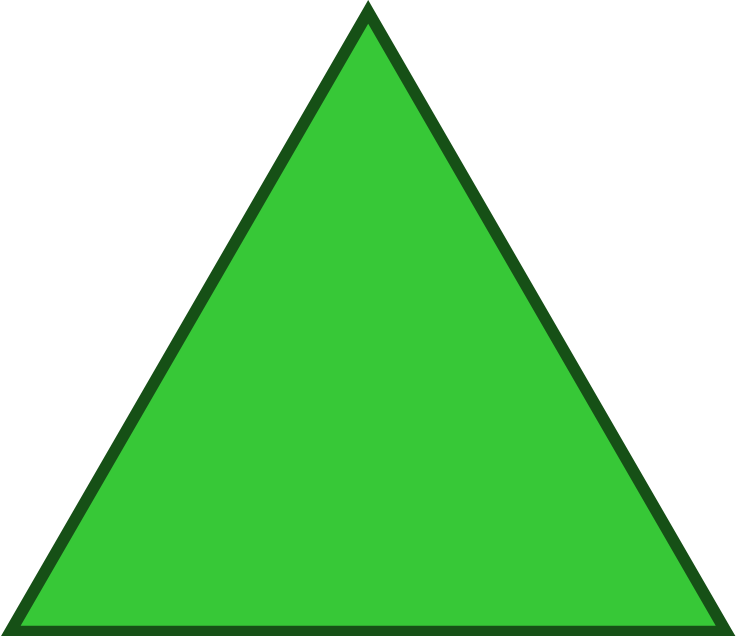 E
F
D
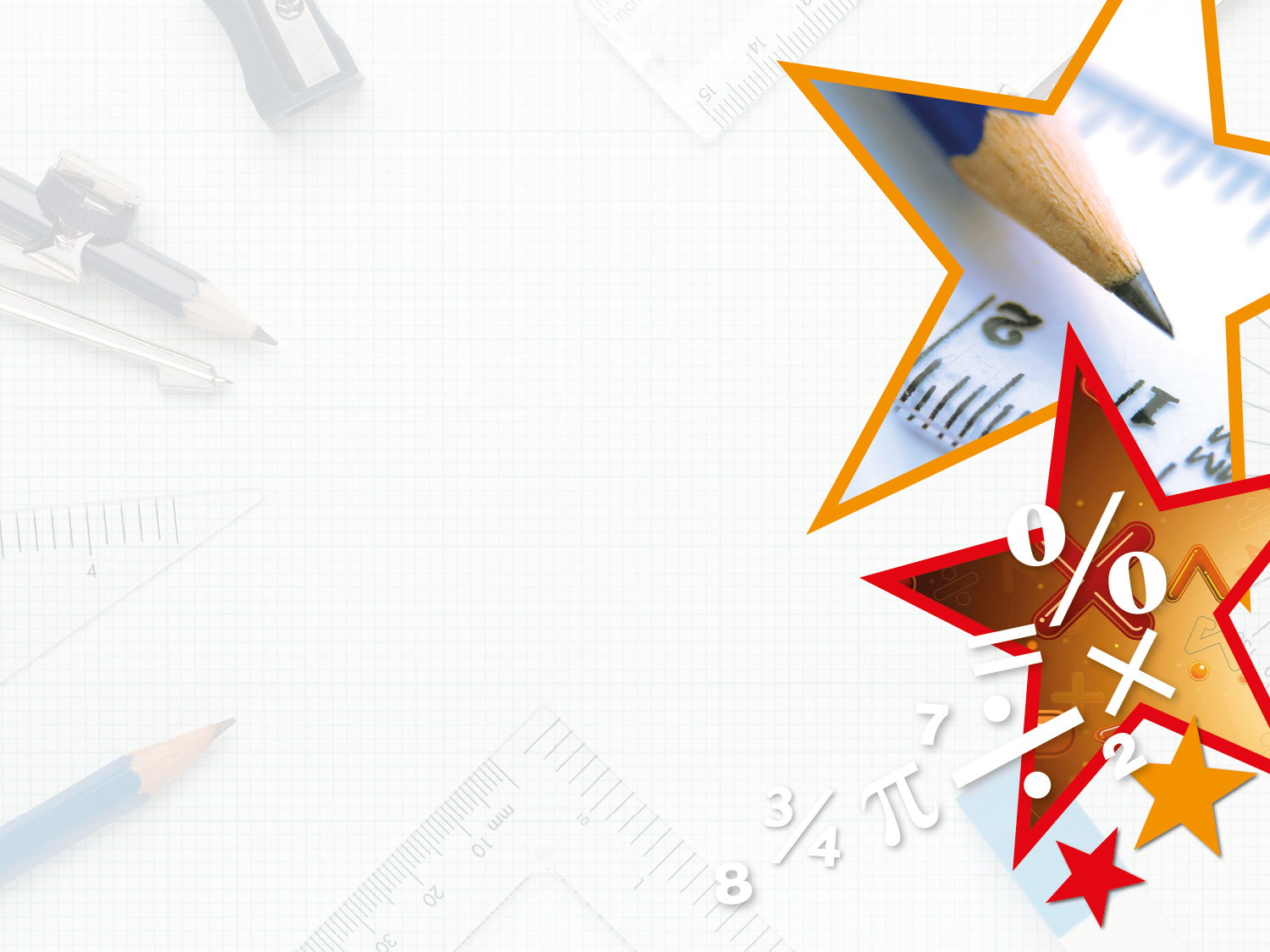 Varied Fluency 3

Pair the lines of symmetry with the shapes they match.














A and B; C and F; D and E
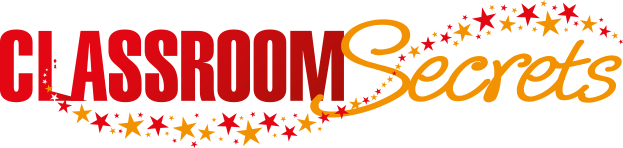 © Classroom Secrets Limited 2018
B
A
C
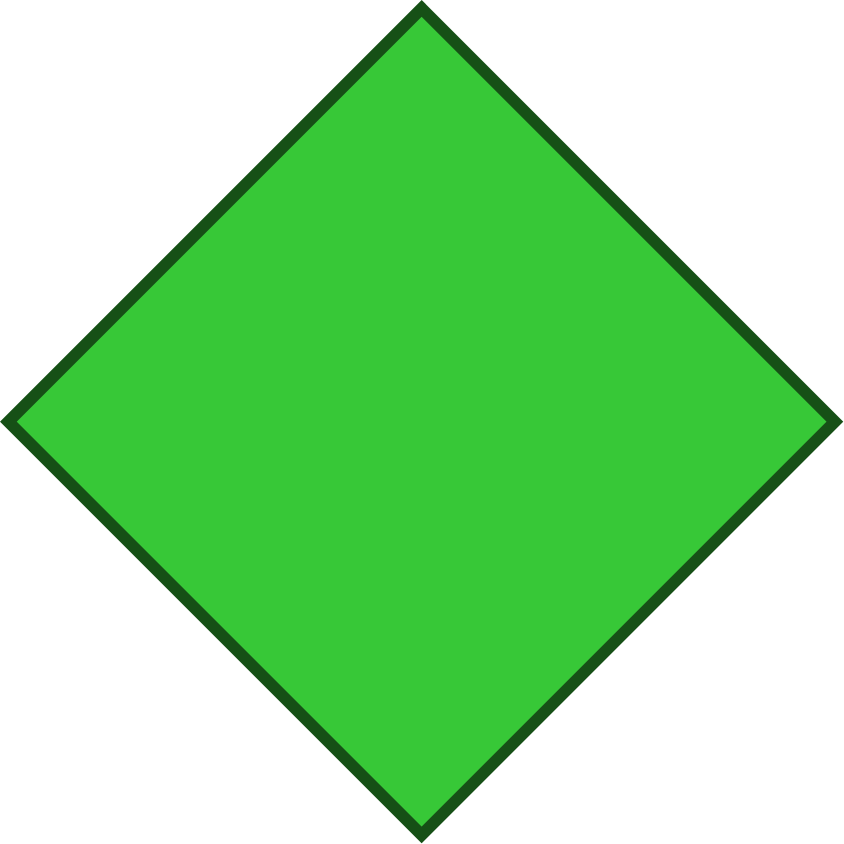 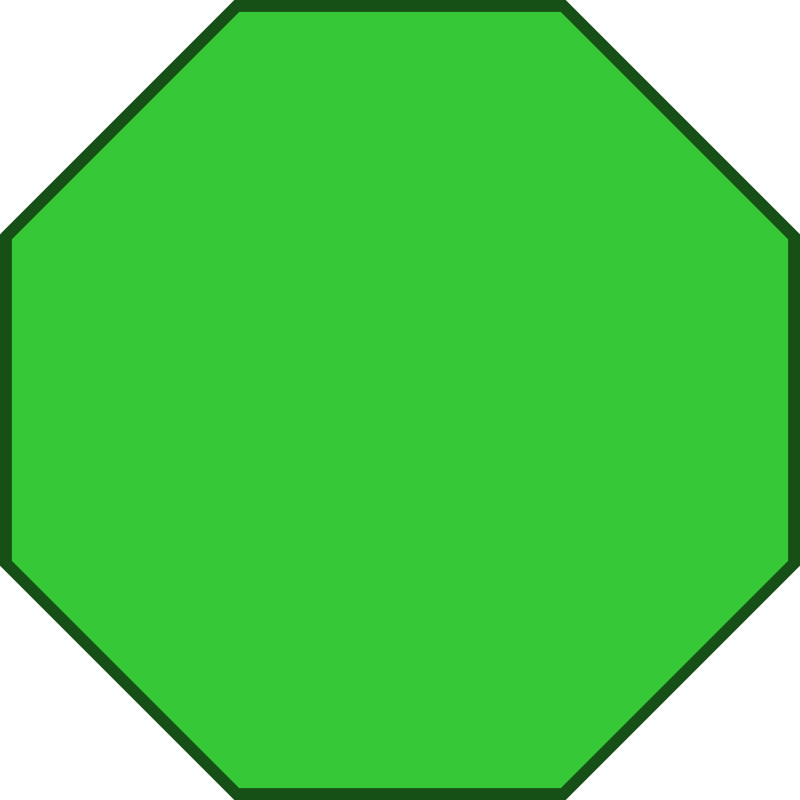 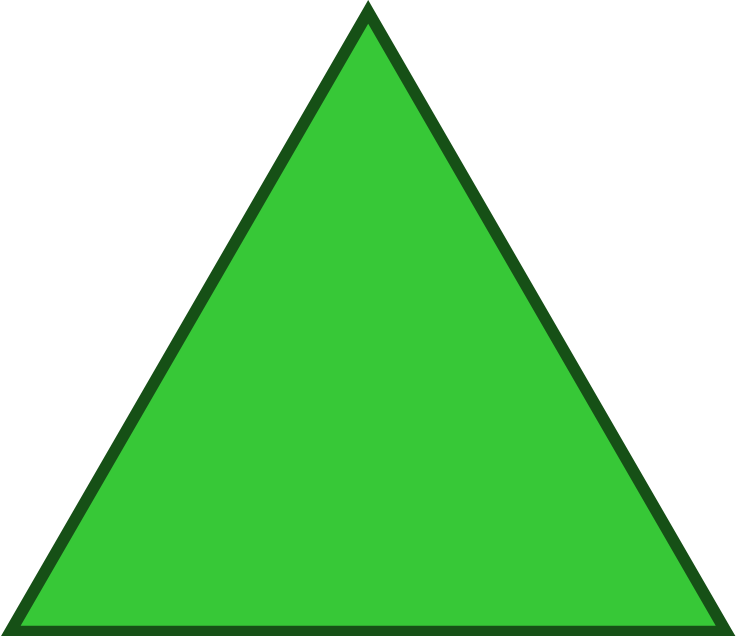 E
F
D
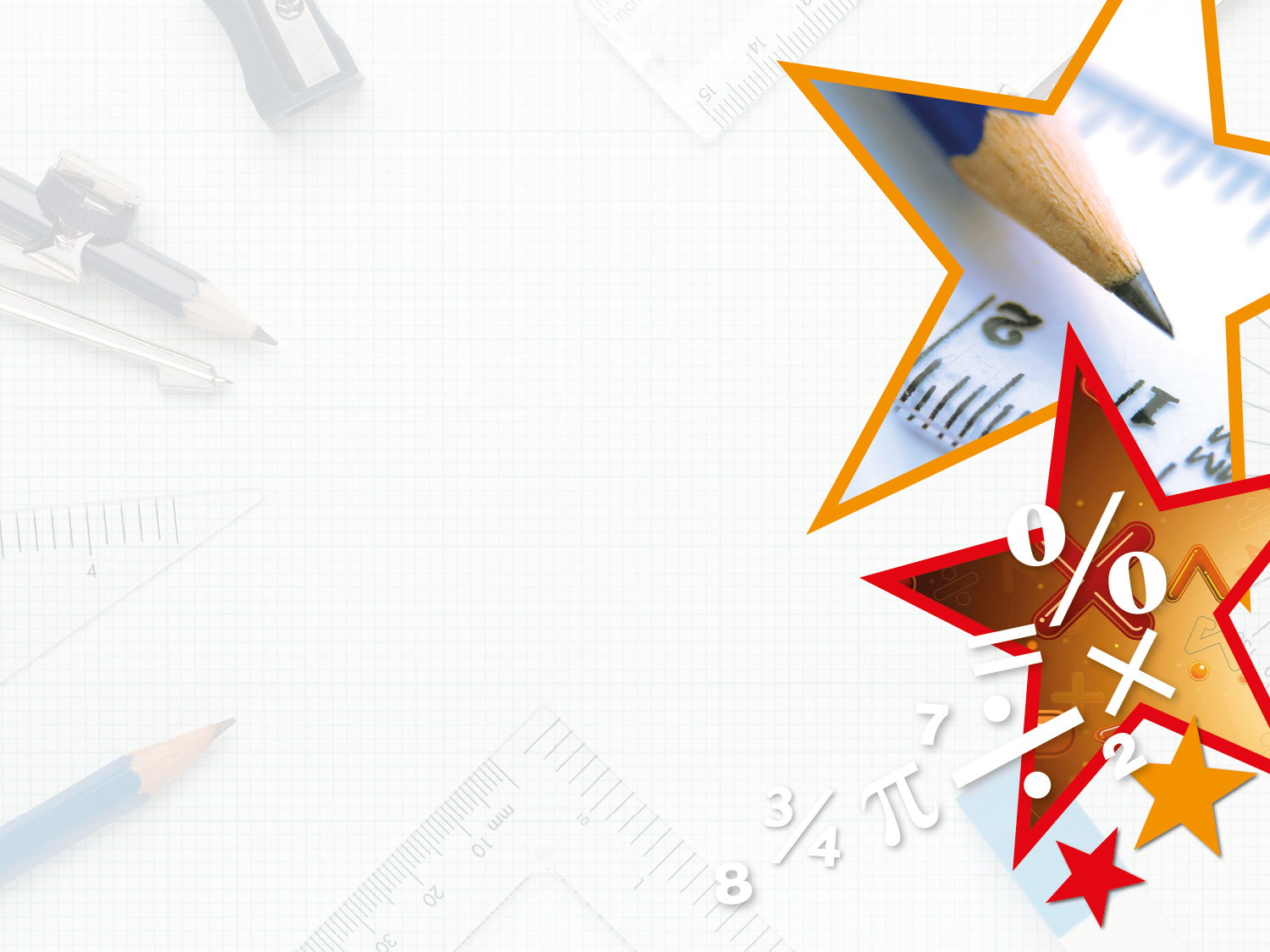 Reasoning 2

Here are 3 attempts at drawing reflections.










Find the reflections that are not symmetrical. Explain why.
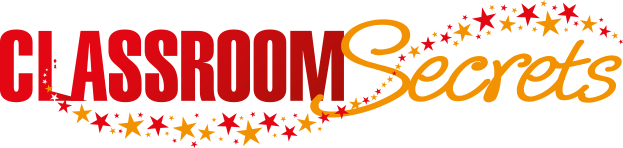 © Classroom Secrets Limited 2018
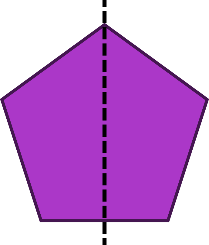 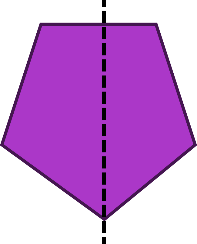 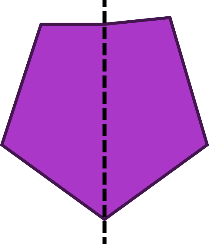 A
B
C
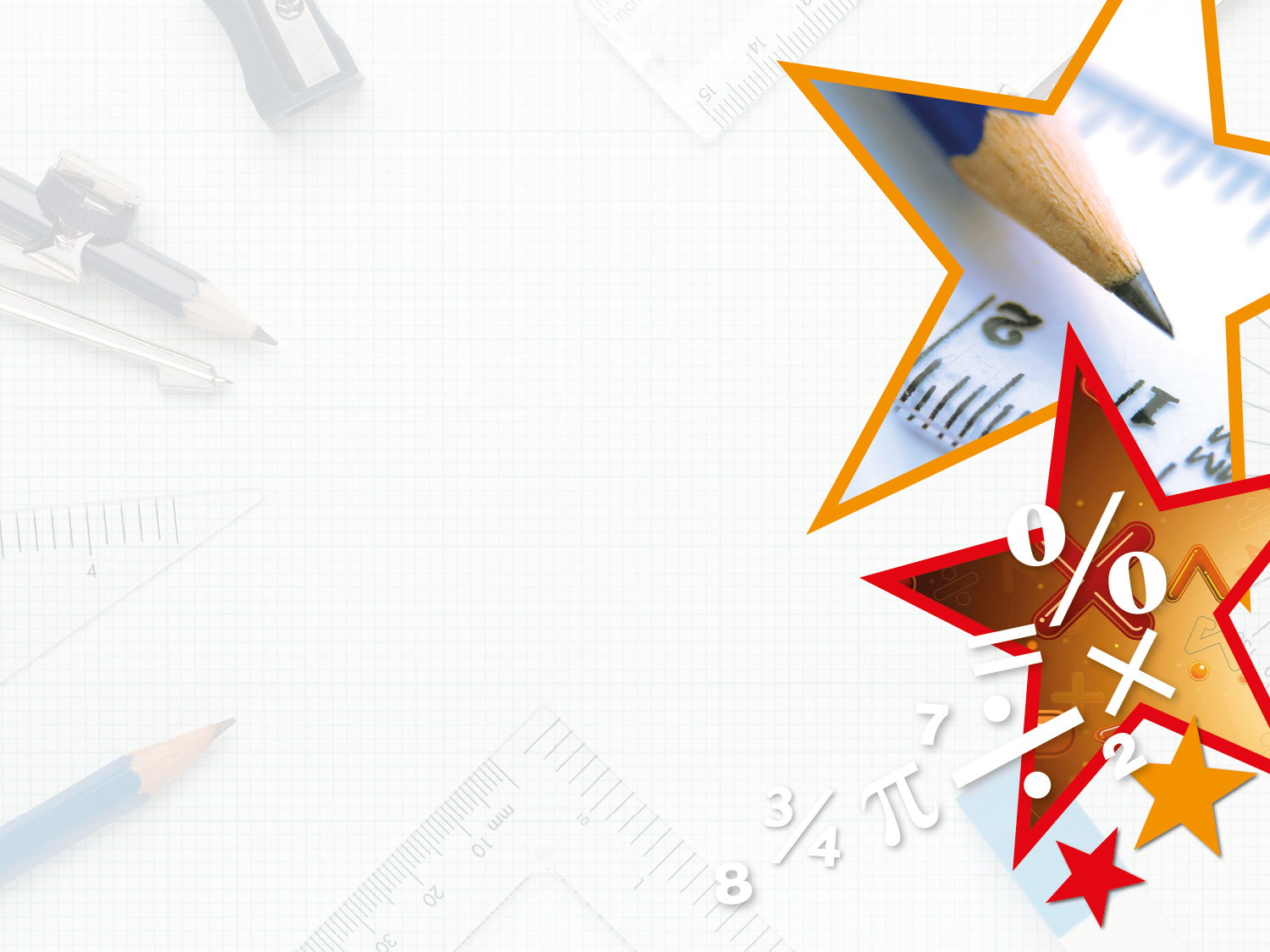 Reasoning 2

Here are 3 attempts at drawing reflections.










Find the reflections that are not symmetrical. Explain why.
Shapes A and B are not symmetrical. The right-hand part of shape A is narrower than the left-hand side. The top-right-hand corner of reflection B is higher and further out than the top-left-hand corner.
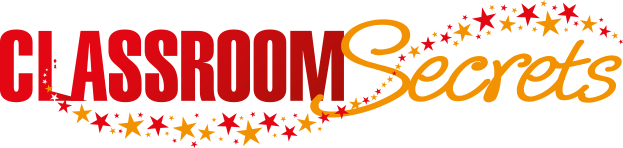 © Classroom Secrets Limited 2018
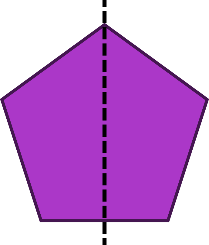 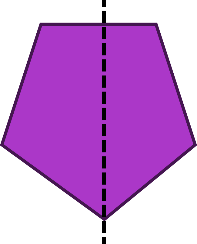 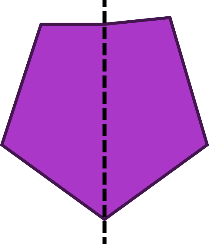 A
B
C